臺南市健體輔導團到校服務
[西港]9/26
體育備課平台分享
主講人：王信凱 老師
忘記背後 
                           努力向前奔跑
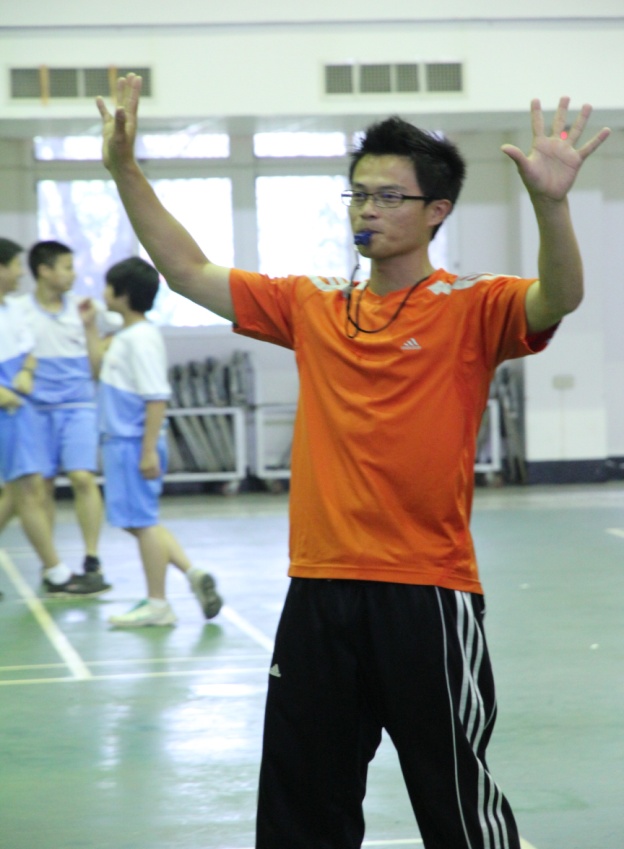 王信凱
臺南市立安平國中
教職邁入第  8 年
經歷：生教組長、導師
專長：手球
體育教學工廠
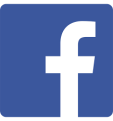 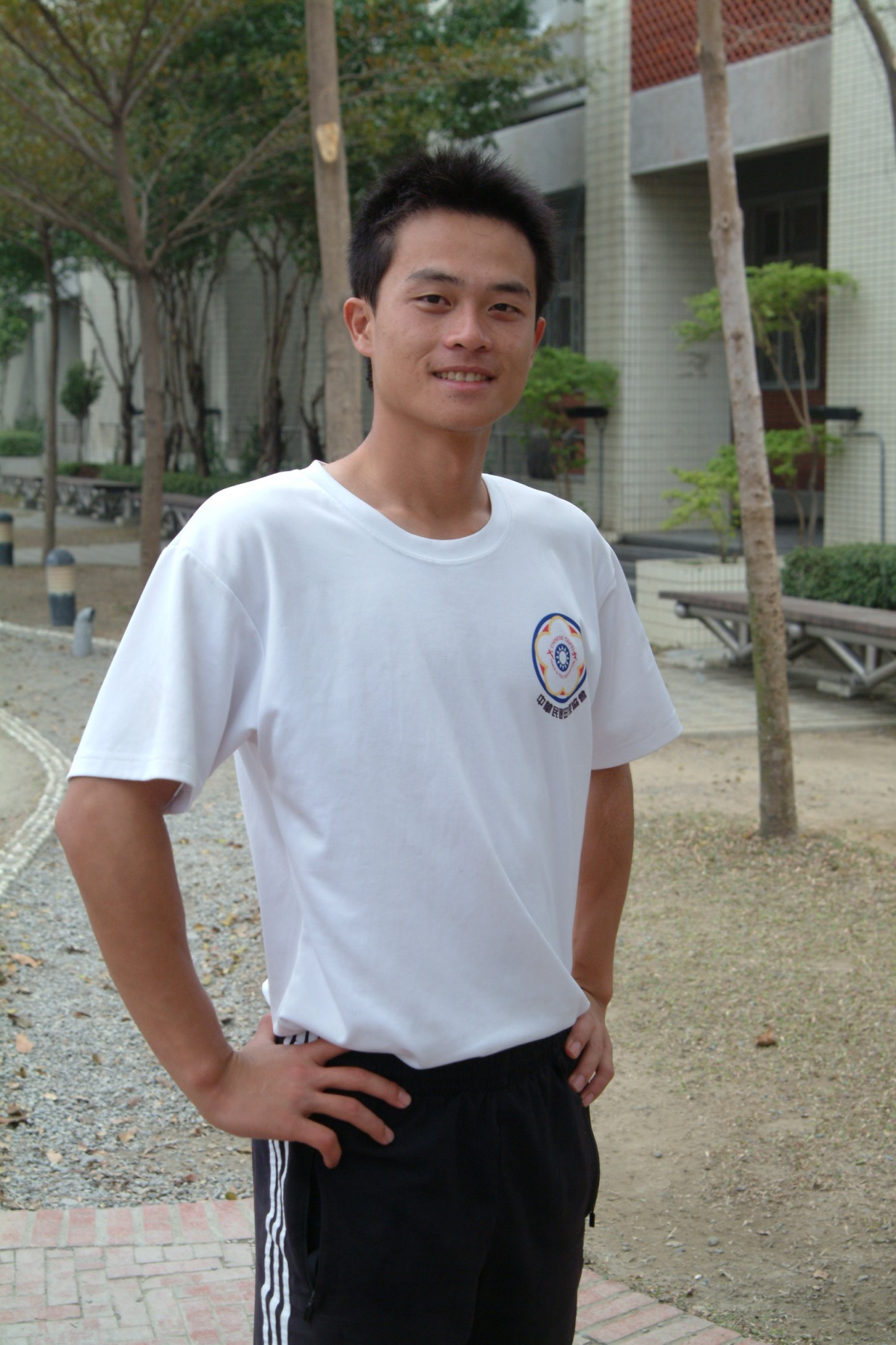 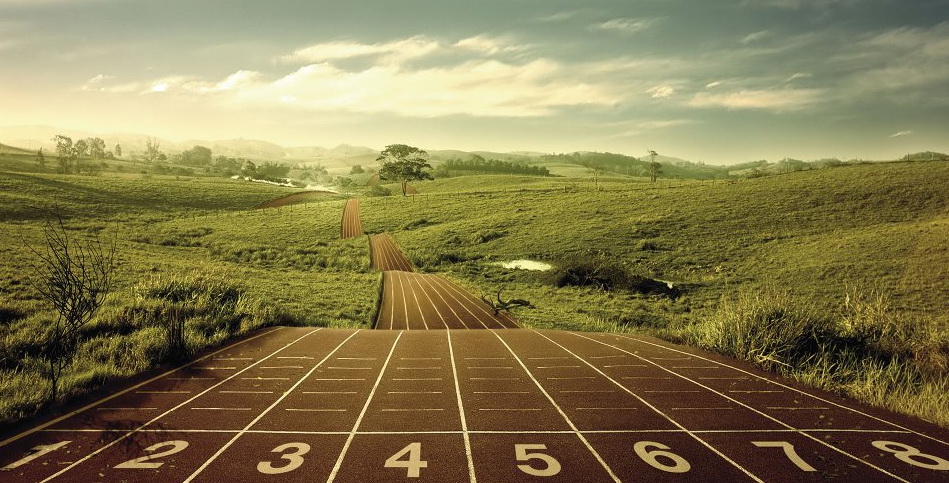 備課平台   體育教學工廠 
  For ? 
         Play           
       share
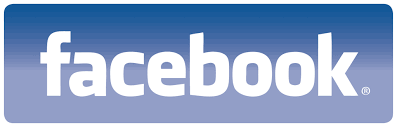 讓你和親朋好友保持聯繫，
隨時分享生活中的每一刻。
讓你和體育夥伴保持聯繫，
隨時分享課堂中的每一刻。
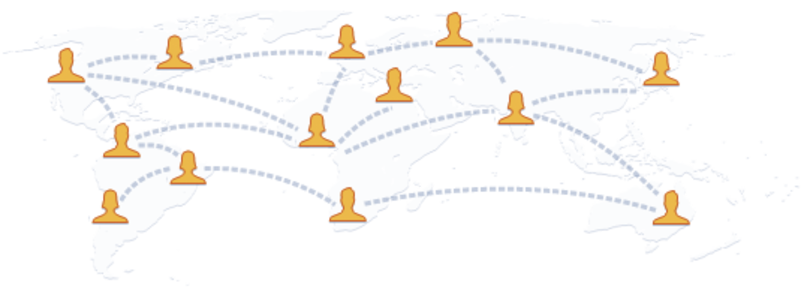 表現推廣自我
表現推廣體育
體育活動分享
籃球  運球  傳接球
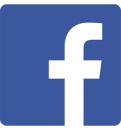 體適能 心肺適能 肌力 肌耐力
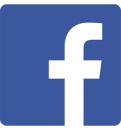 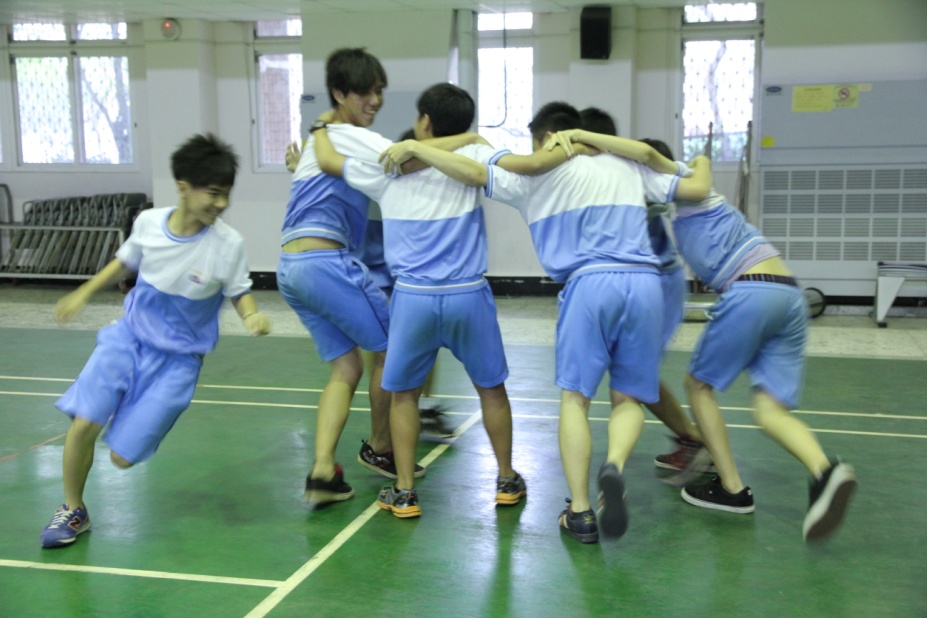 飛盤 高爾夫
       爭奪賽
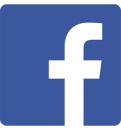 籃球
主題:拖車頭之運球甩尾
目的:培養運球看前面 護球 團隊合作 
活動設計:兩人一組前為車頭(引導)後為     
                車尾(運球)車頭右手放背後比   
                出數字 車尾喊出數字後再換  
                數字 
問題與建議:game
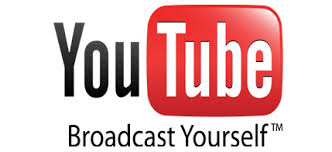 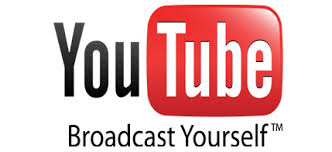 籃球
主題:漏網之魚
目的:培養喊聲 跑動傳接能力 團隊合作 
活動設計:漁夫跑動傳接抓小魚(持球觸
                碰小魚)
問題與建議:一開始的漁夫 
                    場地與時間的控制
                    導入規則
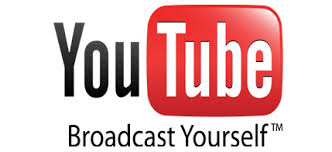 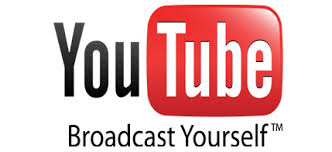 體適能
主題:立倒跑
目的: 提升心肺適能 肌力肌耐力 團隊合作 
活動設計:跑動中完成防守隊(立)進攻隊   
                (倒)時間到以多寡論勝負
問題與建議: 場地與時間的控制
                     改變規則
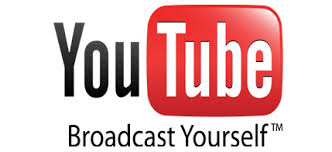 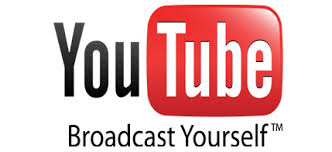 體適能
主題:偷蛋跑
目的: 提升心肺適能 肌力肌耐力 團隊合作 
活動設計:將學生異質分四組 在四個角落
                 按規則去拿蛋 時間到一蛋數  
                 多寡論勝負
問題與建議: 規則與變化
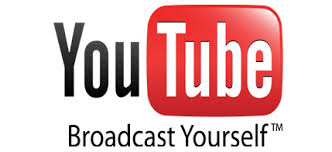 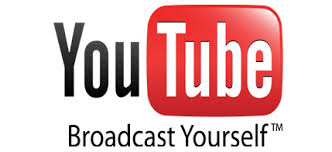 飛盤
主題: 高爾夫 爭奪賽
目的: 學會飛盤技能 團隊合作 
活動設計:設計高球洞 分組爭奪賽
問題與建議: 遊戲前先建立基本技能
                     遊戲前的規則說明
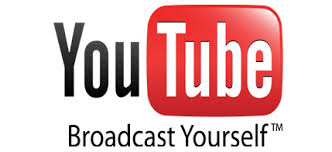 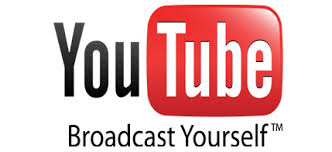 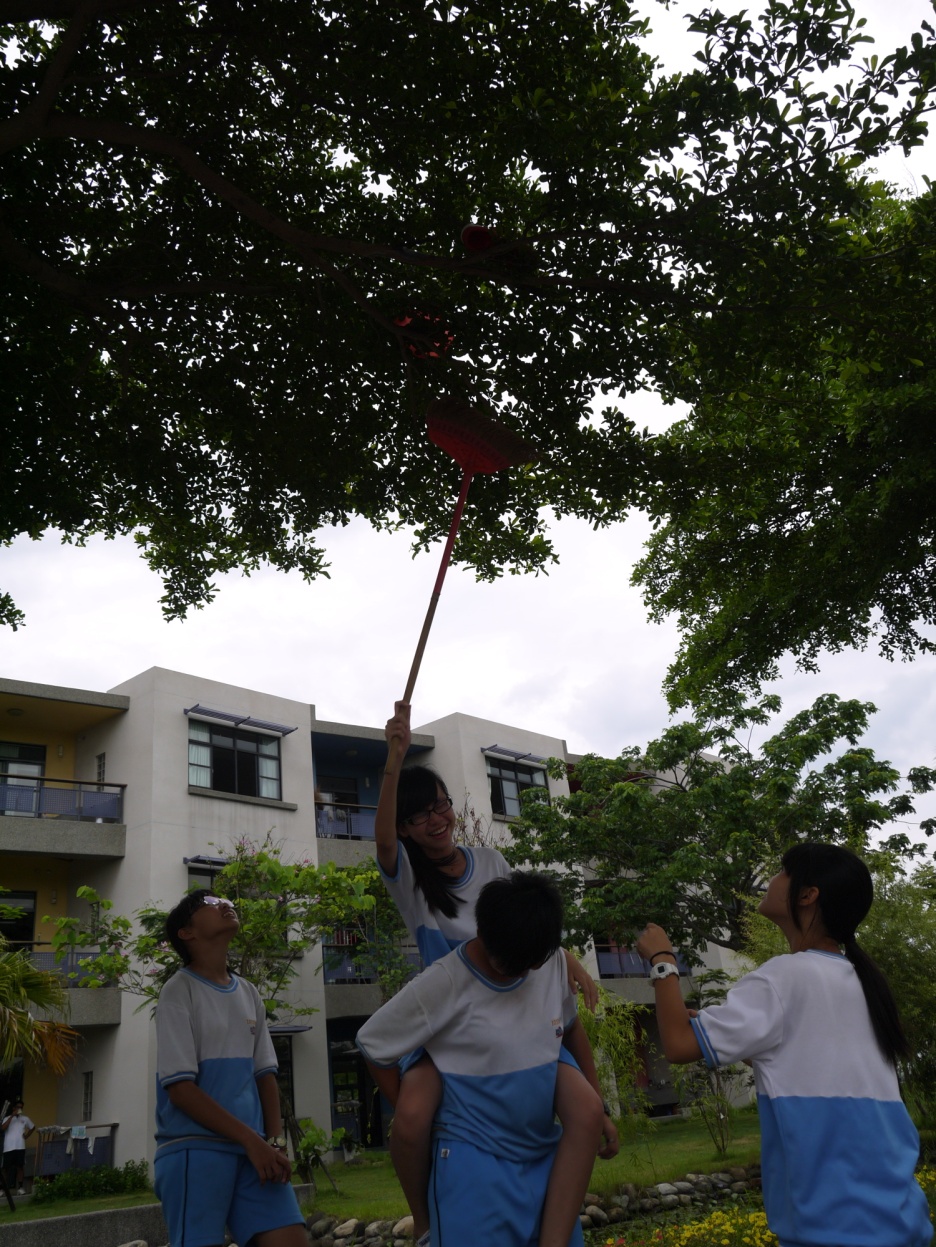 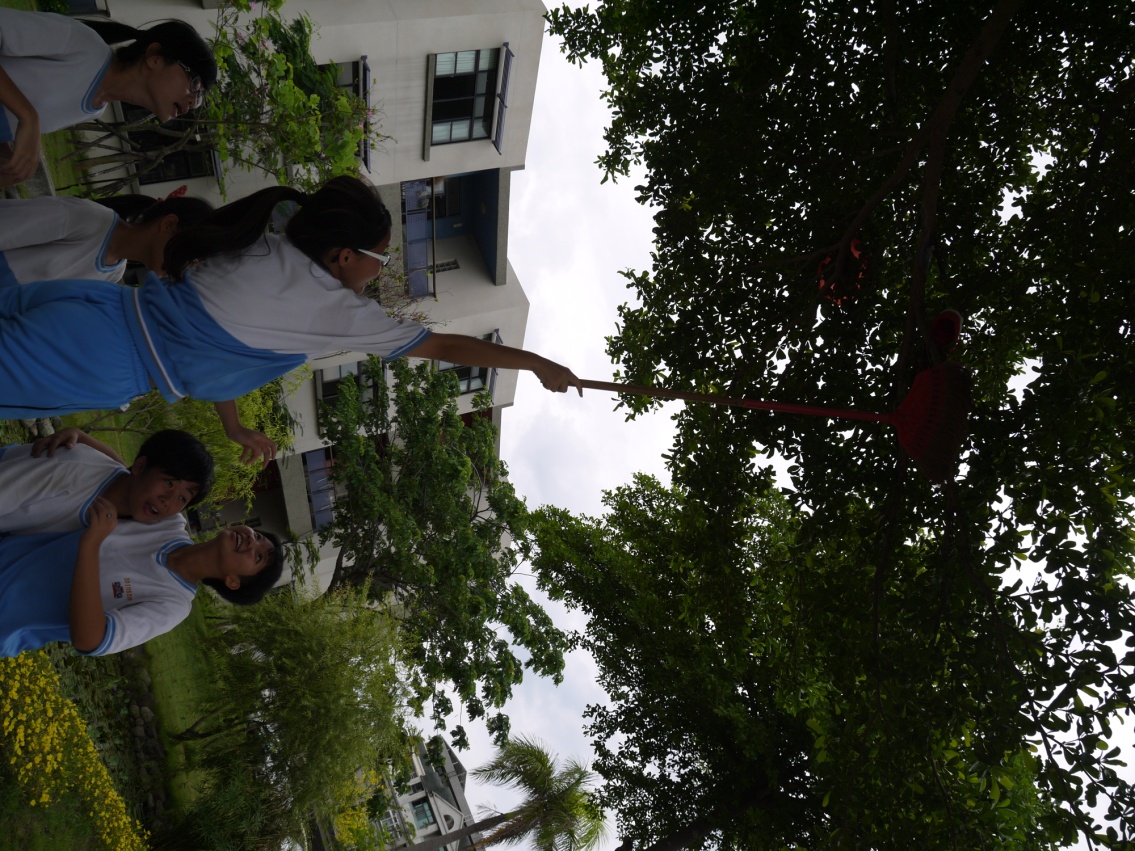 遇到問題
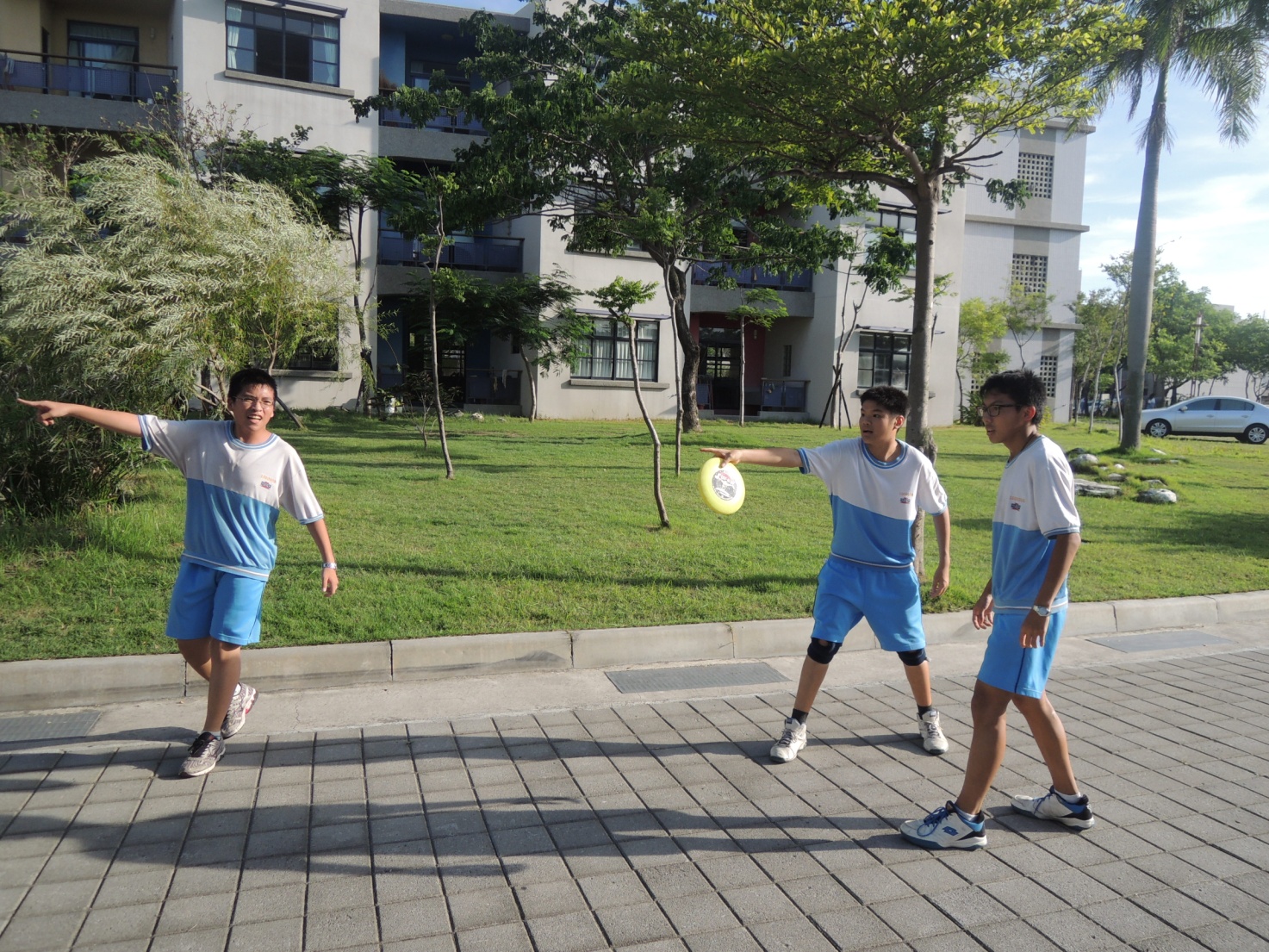 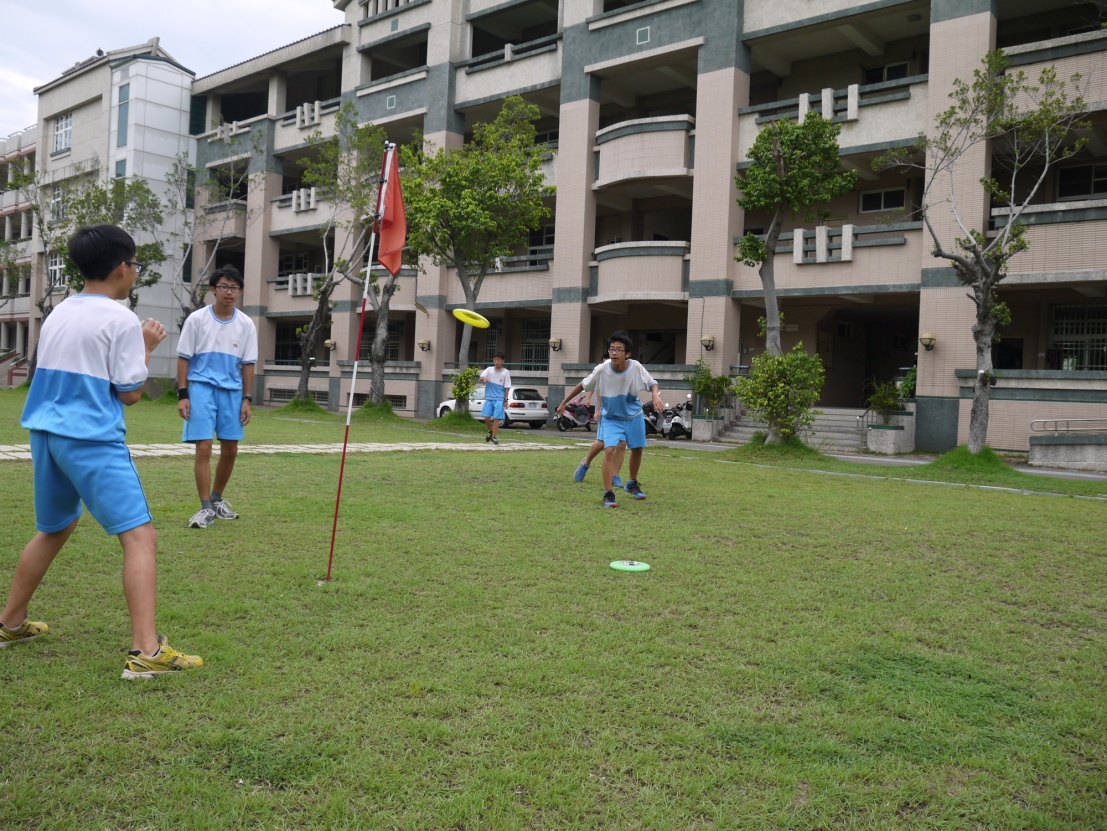 解決問題
Power教師王政忠
    
  克難只能應付問題
  創意才能解決問題
  
  翻轉 回到事物本身該有   
         的樣子
體育教學工廠 邀請你
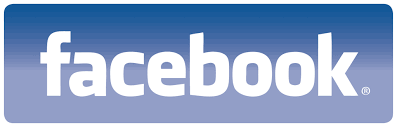 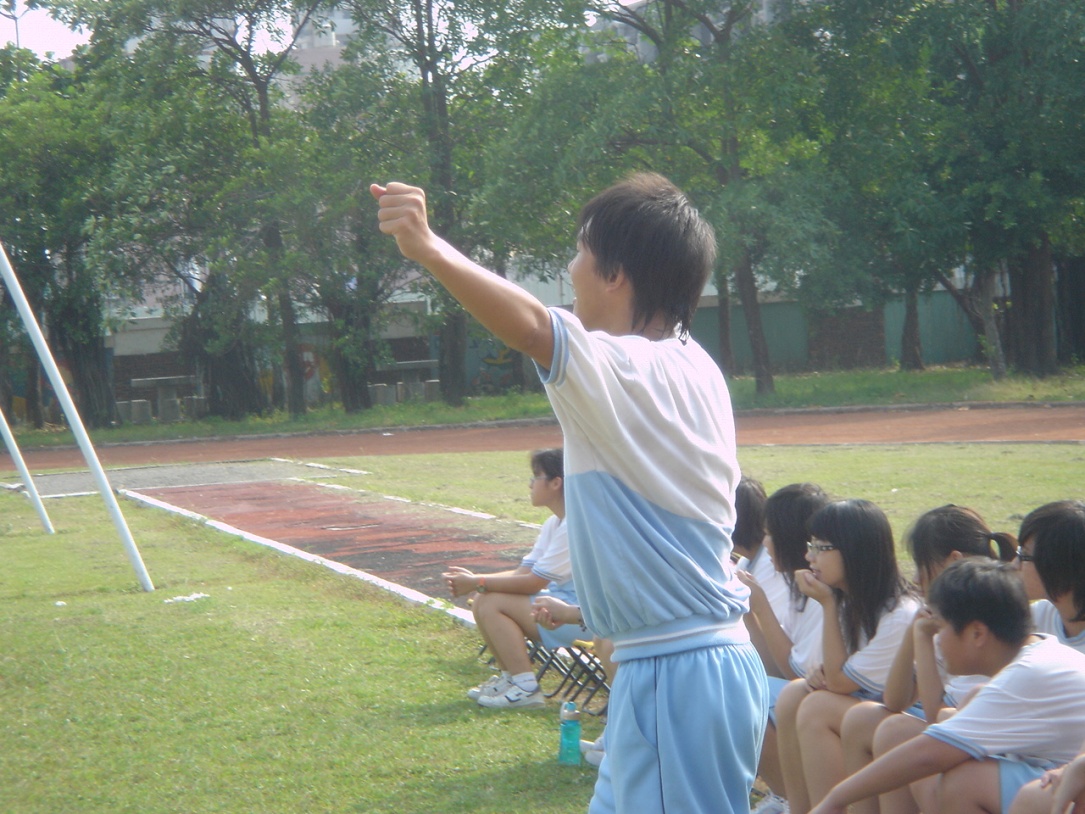 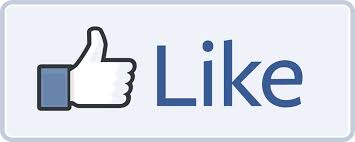 Thank you 
for your listening
臺南市健體輔導團